МОУ «Средняя школа №8»
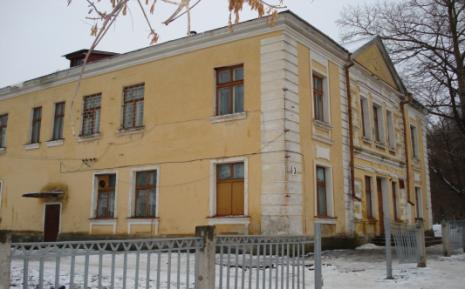 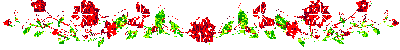 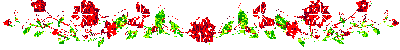 Фотогалерея 7Б класса классный руководитель: Стулова Т.А.
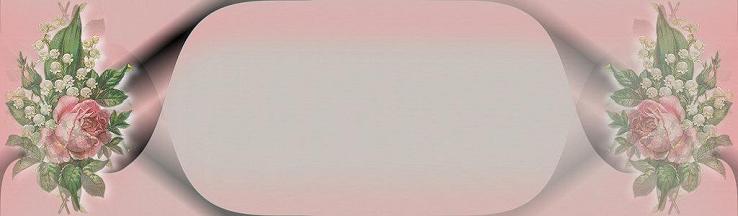 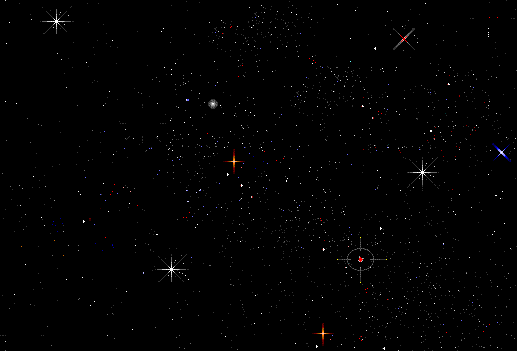 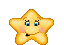 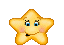 Наш класс – это просто созвездие звезд!
Об этом пока знаем только мы сами.
Но скоро, но скоро зажгутся всерьез
Звезды с нашими именами!
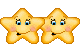 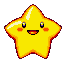 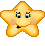 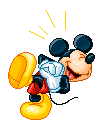 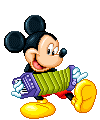 Это наш класс. Самый лучший на свете!Вглядитесь! Какие мы славные дети!
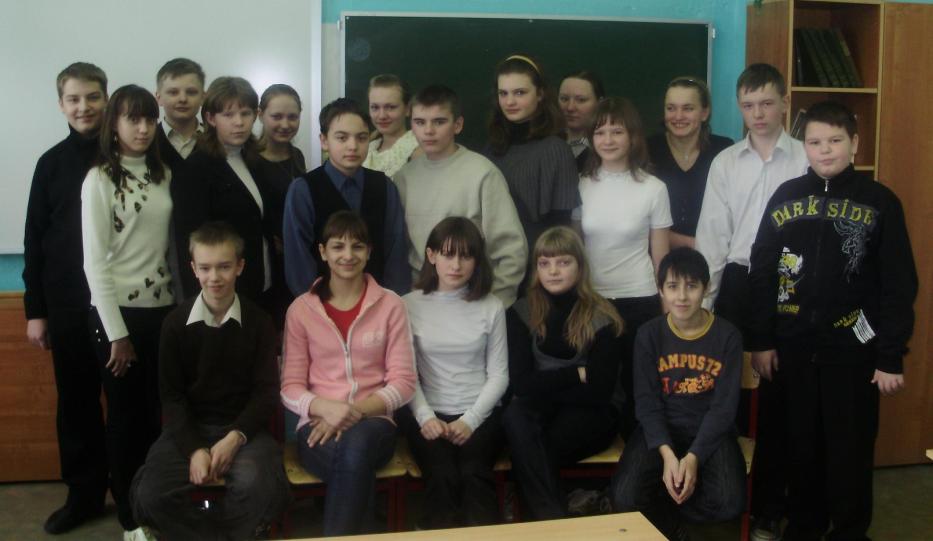 А это, конечно же, классная мамаКрасивая, умная лучшая самая!
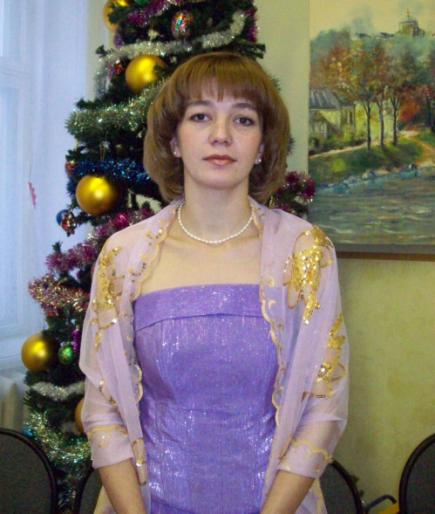 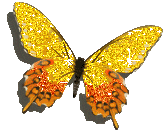 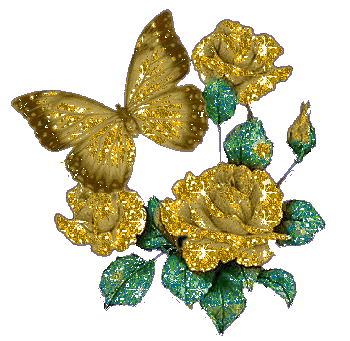 В классе – учитель. На сцене – артистка. Она научила любить нас английский.
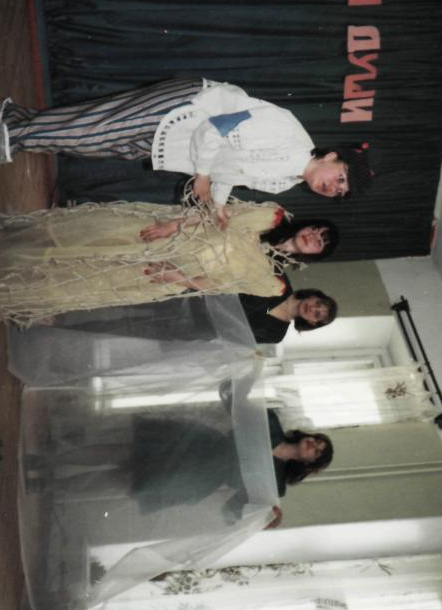 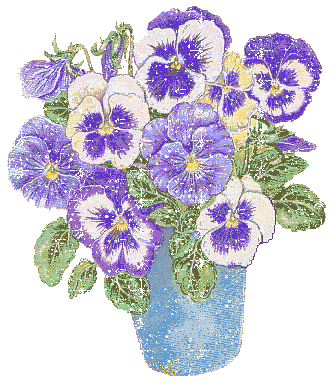 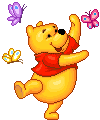 Мы любим смеяться, шутить, веселиться,Стараемся также прилежно учиться.
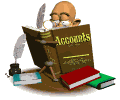 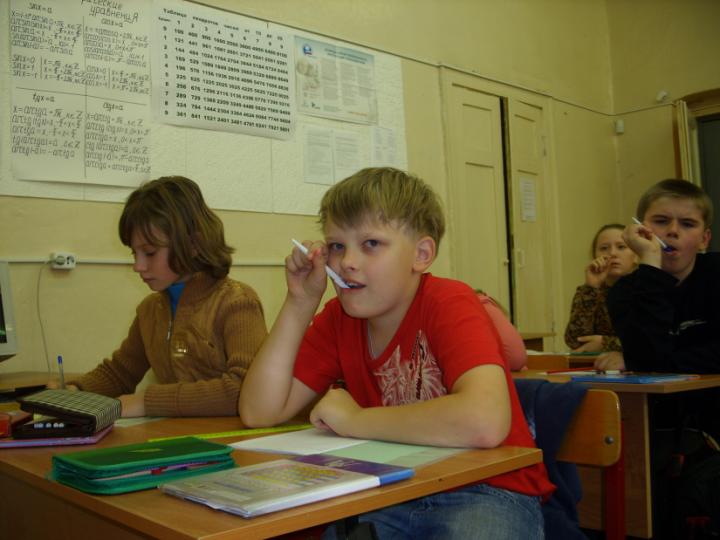 Иногда и такое у нас бывает Кто-нибудь ссоры порой затевает,Но миром кончаются войны у нас,А в целом – то очень хороший наш класс.
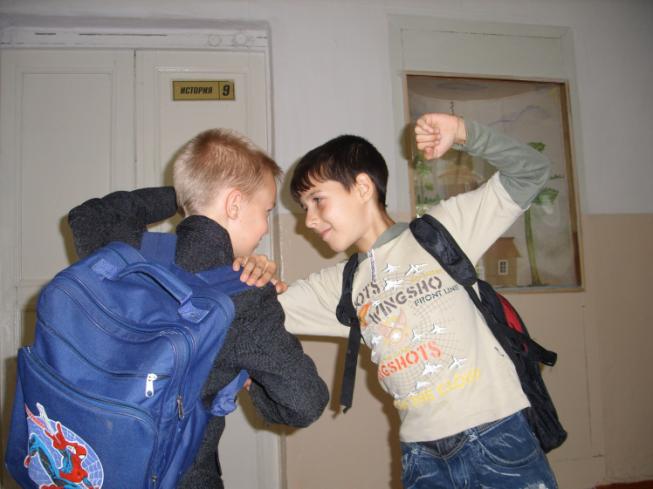 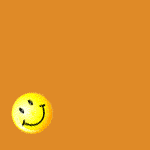 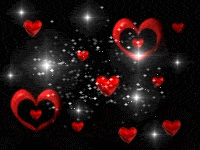 На сцене в день музыки мы выступаем,А в день театра в спектакле играем.
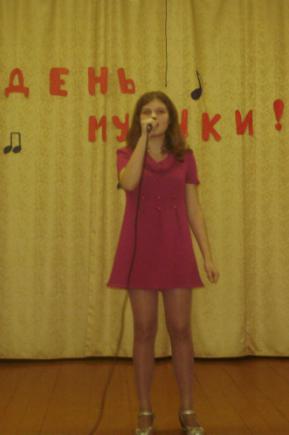 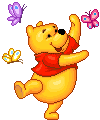 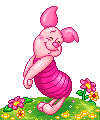 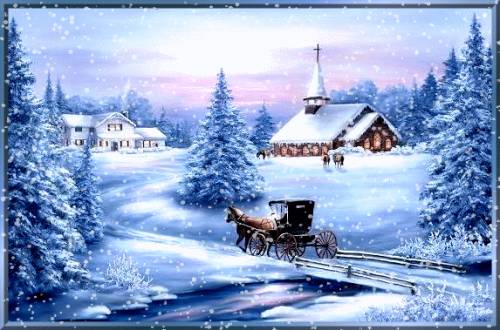 И Новый год мы в месте с нашим классомВсегда встречаем дружно и прекрасно!
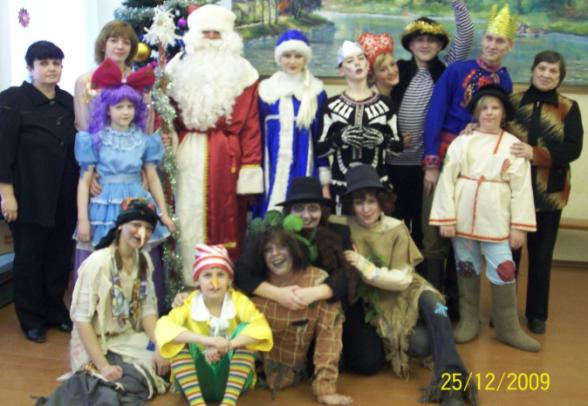 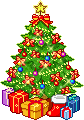 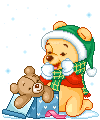 А здесь автобус нас везет.Экскурсия вкусная – на хлебзавод.
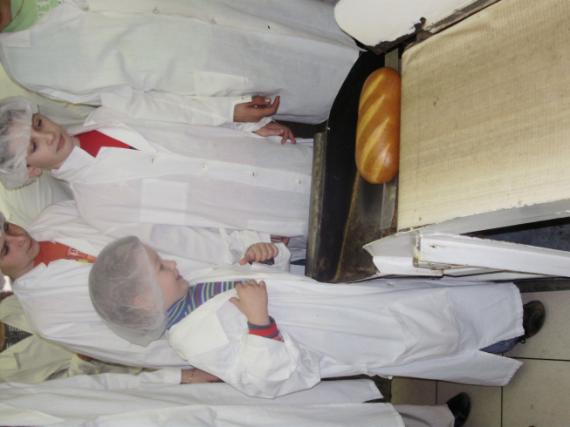 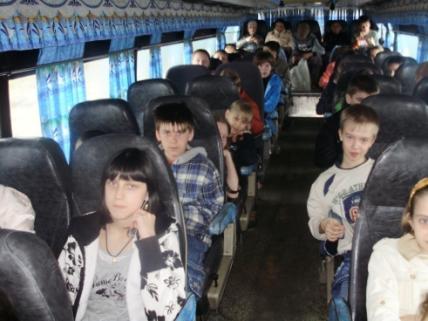 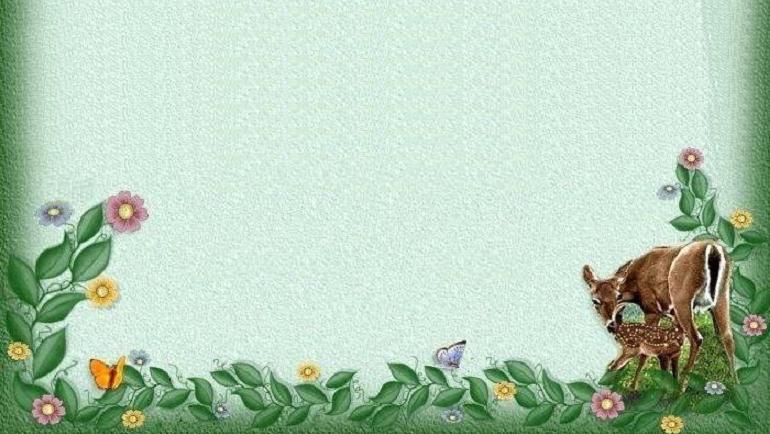 Самым любимым и ласковым самымМы праздник готовим своим добрым мамам.
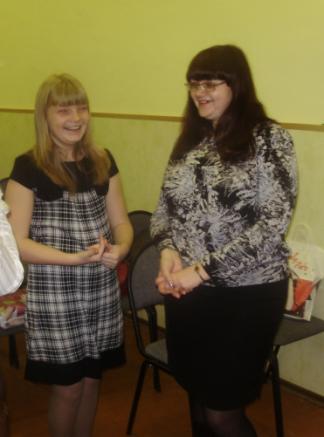 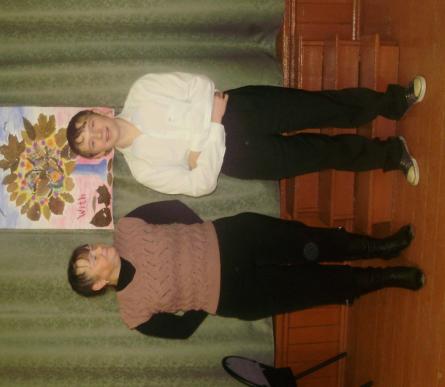 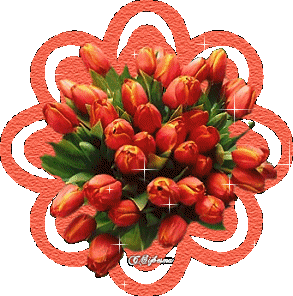 Родителей наших недремлющее окоОт нас никогда не бывает далеко.Родительский наш боевой комитетВсегда нас спасет от волнений и бед.
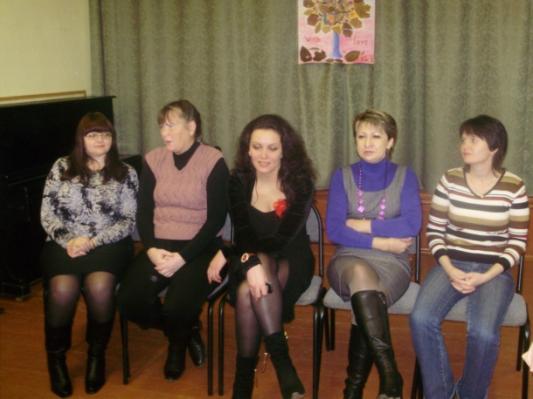 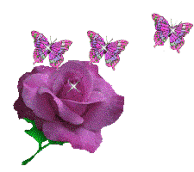 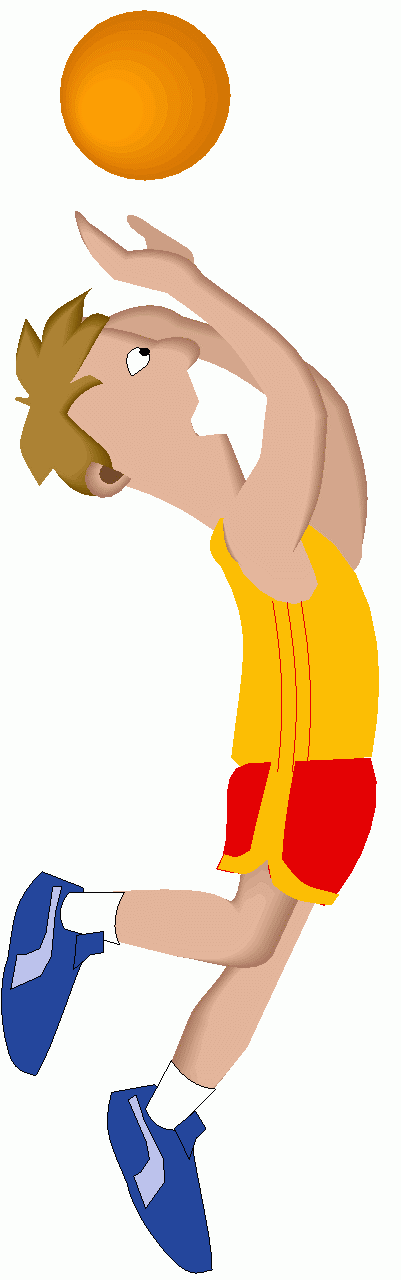 Чтоб гриппа с простудою не испугаться, Мы спортом готовы всегда заниматься.
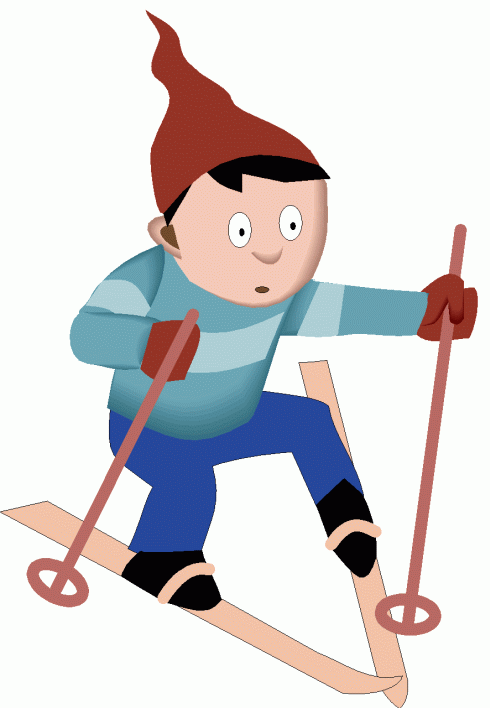 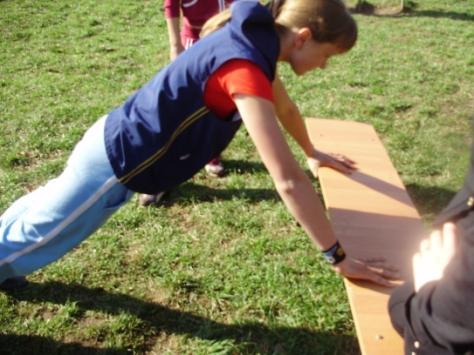 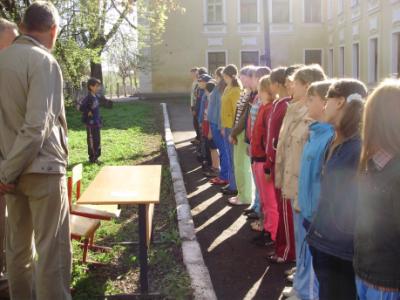 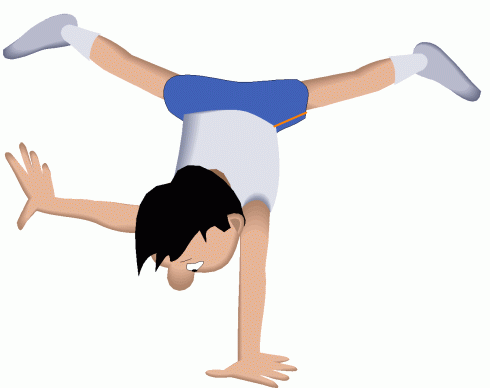 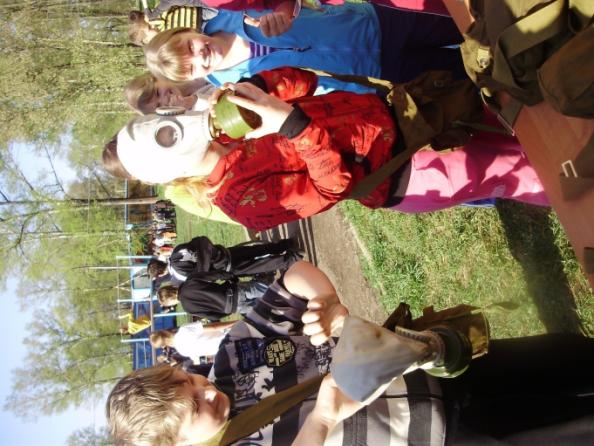 А чтобы совсем не пропасть нам уже,Мы тренируемся на ОБЖ.
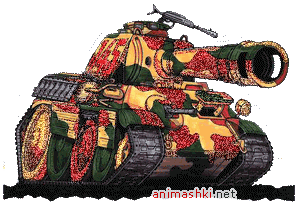 Ох, нелегка у туриста дорога.Шагаем, шагаем, осталось немного.
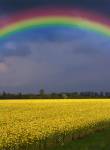 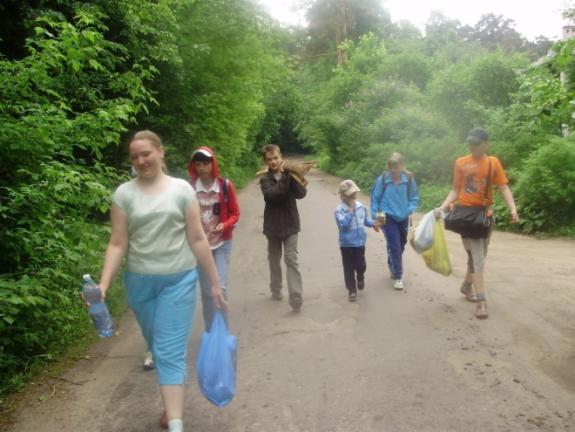 Но вот и привал, и костёр, и обед,Усталость была, а теперь её нет.
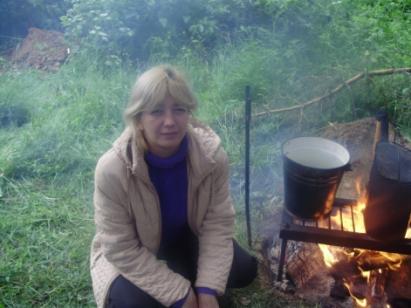 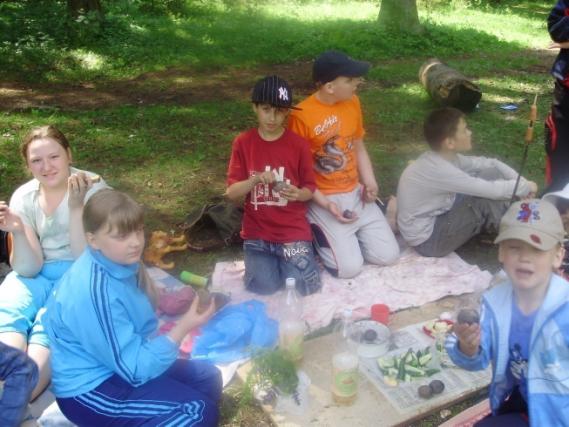 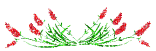 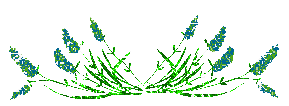 Мы помним тех, кто Родину своюСебя не жалея, сумел спасти в бою.
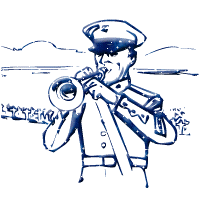 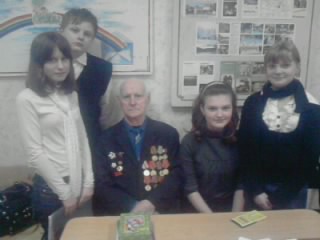 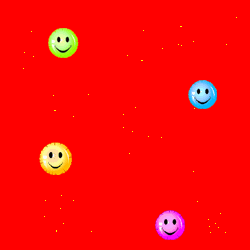 Вот как и живет наш отчаянный класс,И всё получается в жизни у нас Учёба и отдых, и спорт, и походы, И наши весёлые школьные годы!
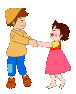 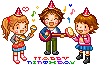